UÇM702Uçuş Kararlılığı ve Otomatik KontrolBölüm 7: Uçuş Dinamik Kararlılığı: Yanlamasına Hareket
Dr. Harun ÇELİK
haruncelik@erciyes.edu.tr
Sapma Hareketi
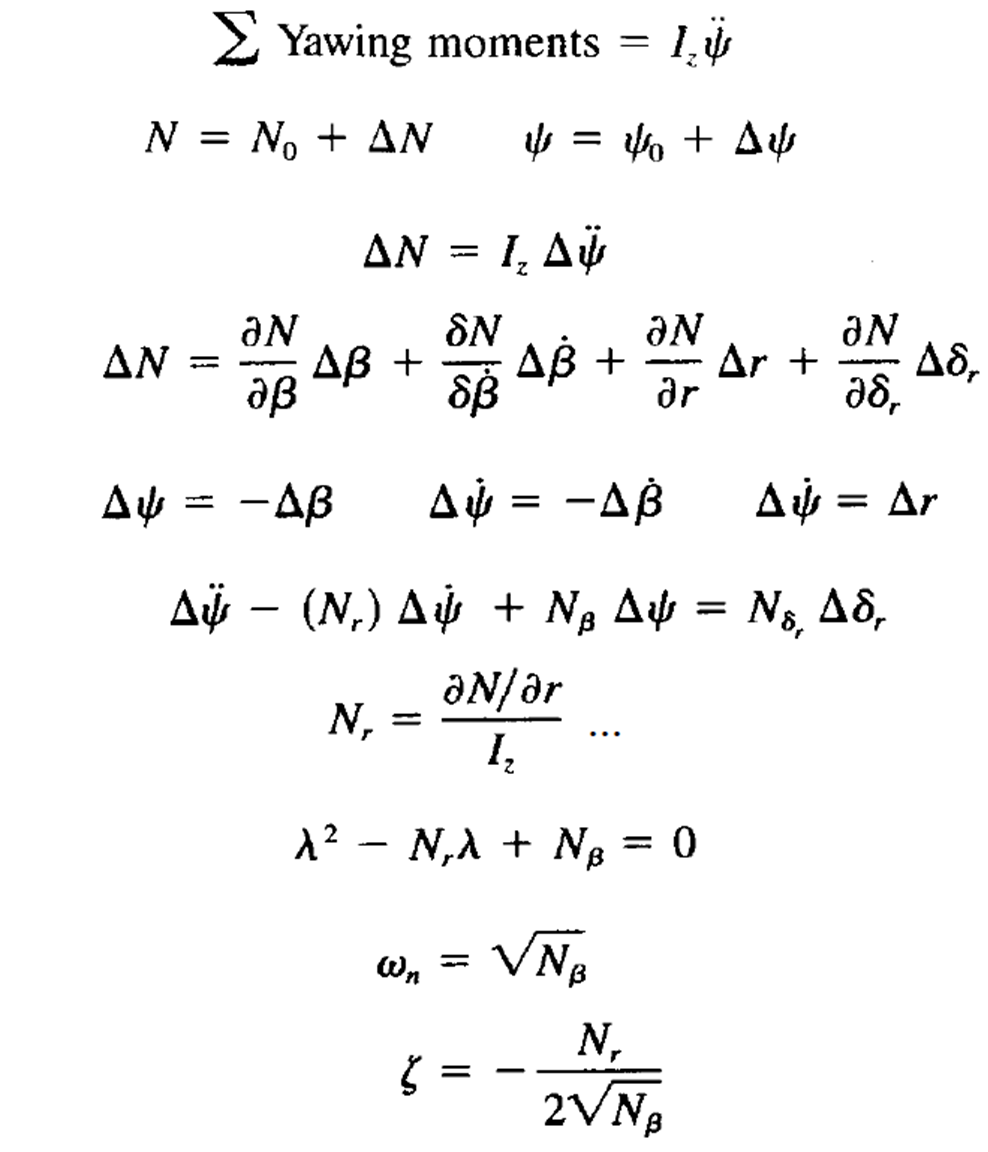 Yanlamasına Hareket (Sabit Dümenle)
Örnek
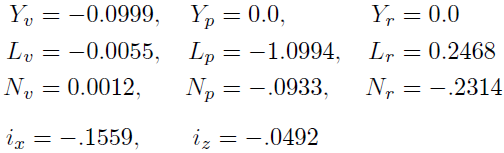 Ölçeklendirme
Kayakçı (Dutch roll) modu
Yuvarlanma Modu
Sarmal Mod
Yuvarlanma (Rolling) Modu
Kayakçı (Dutch roll) Modu
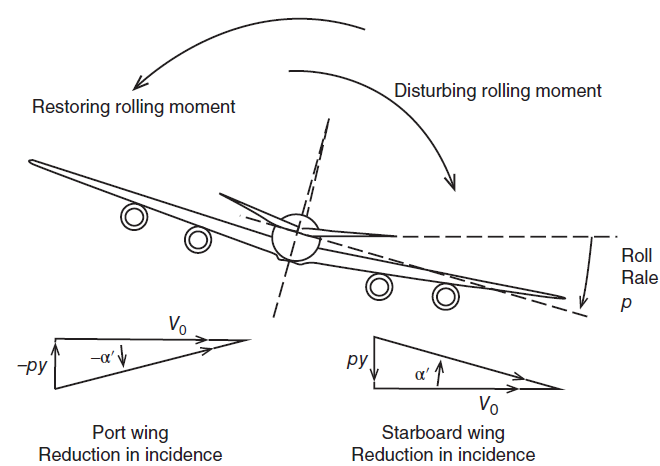 Sarmal (Spiral) Mod
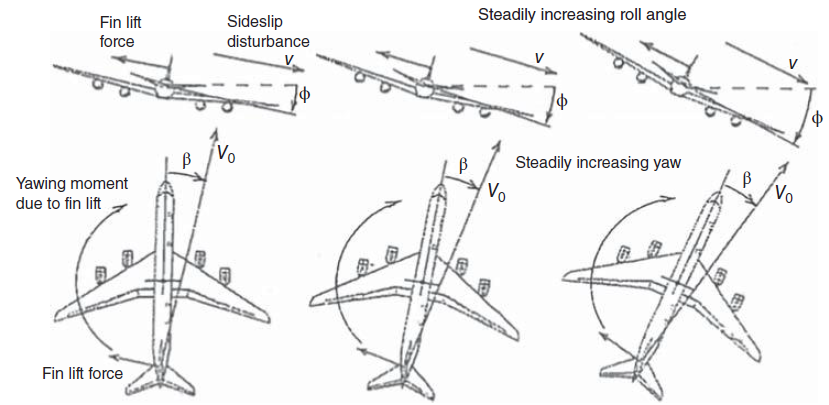 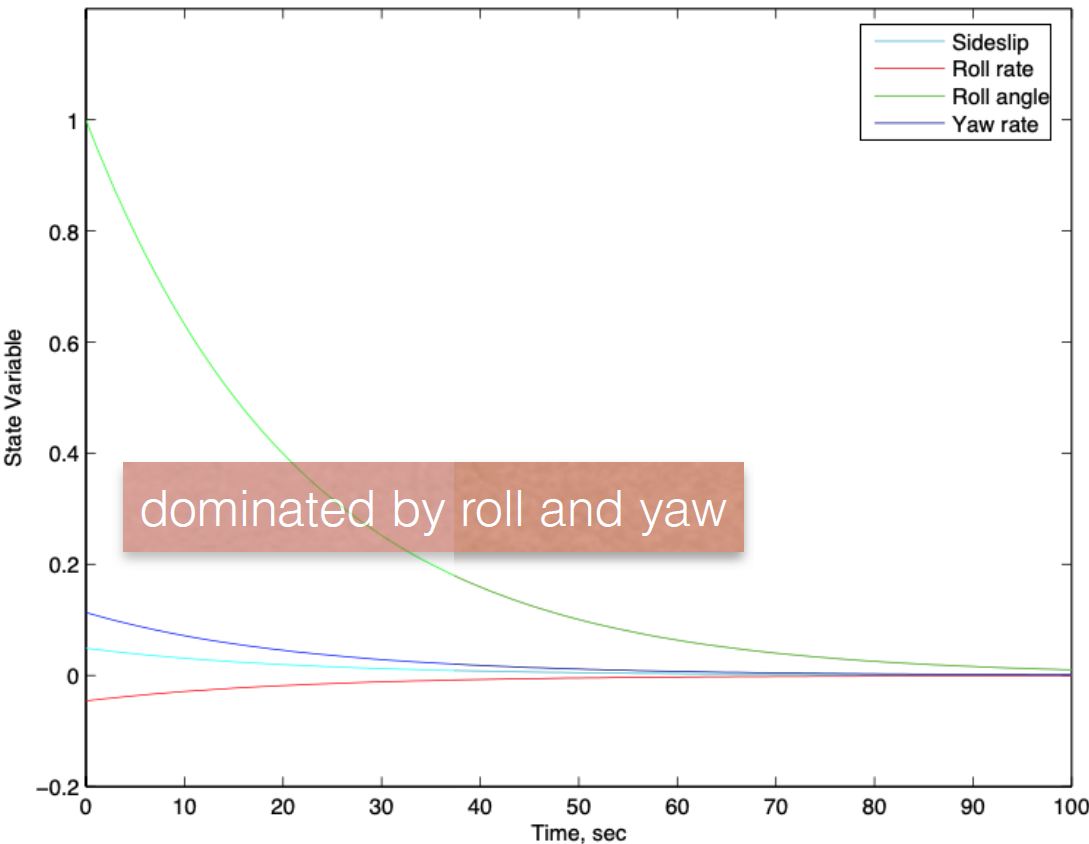 Sarmal (Spiral)
Yuvarlanma (Rolling)
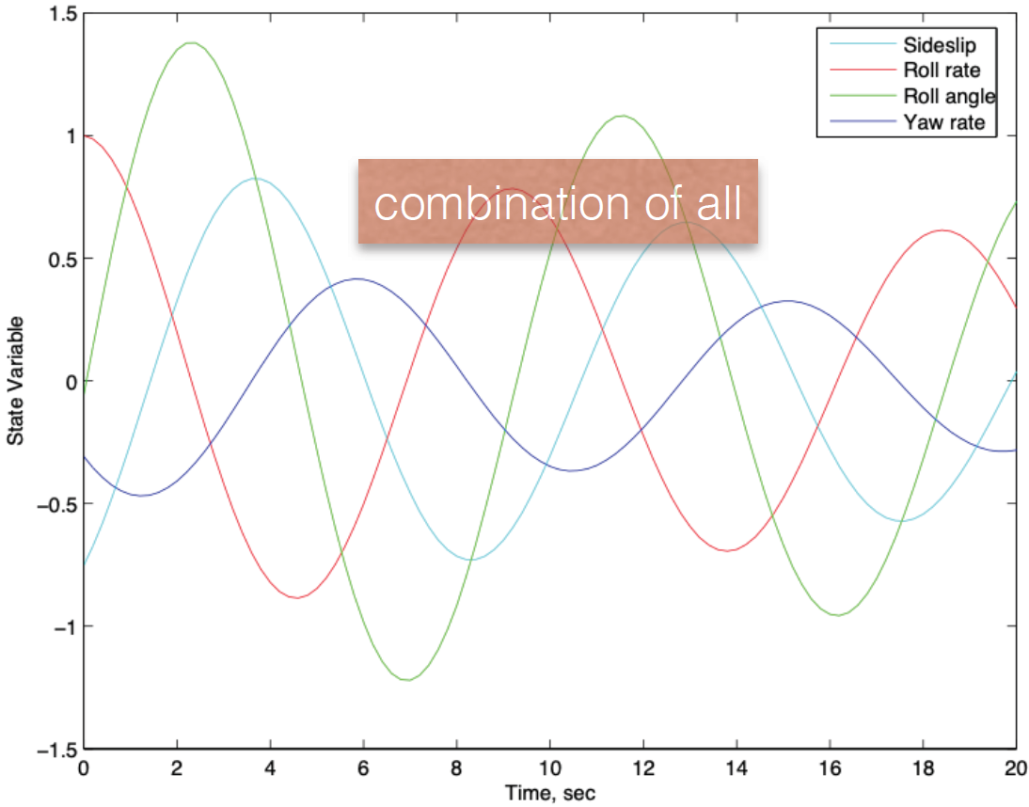 Birim bozuntu
Yuvarlanma, Sapma,
Yana kayma hareketleri
Kayakçı
Yuvarlanma Modu Yaklaşımı
Denge yuvarlanma açısındaki bozuntu, bu bozuntu nedeniyle oluşan bozucu yuvarlanma momentinin aşağı yönde hareket eden kanatta artan hücum açısı sayesinde oluşan yuvarlanma momentinin düzeltici etkisiyle eksponansiyel olarak azaltılarak yeniden dengeye getirilebilir.

O halde yuvarlanma modu yaklaşımı için sadece yuvarlanma momenti bağıntısı alınabilir ve yuvarlanma hızı dışındaki değişkenlerin etkisi ihmal edilebilir.
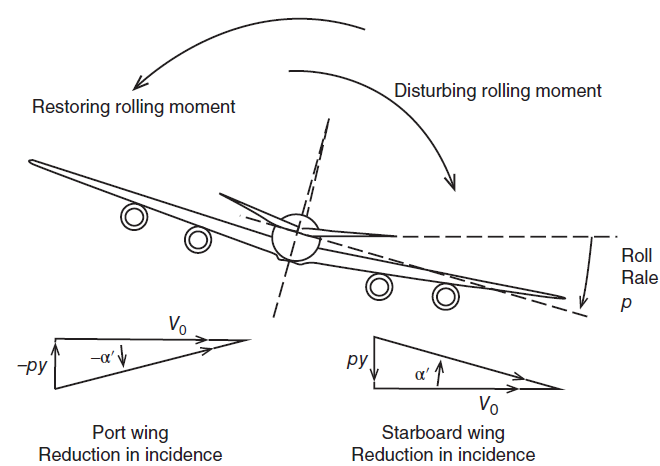 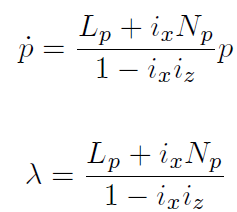 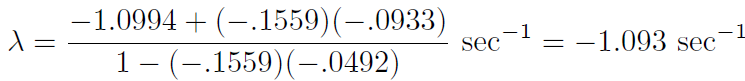 Sarmal Mod Yaklaşımı
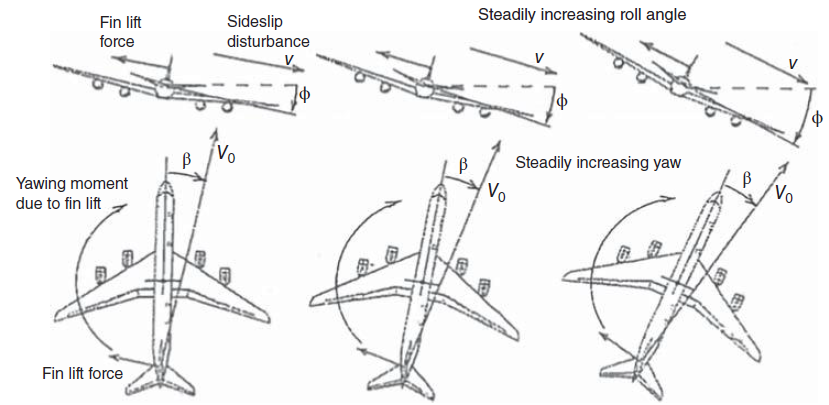 İstikamet kararlılığı (+)
Sapma hızı değişiminin yuvarlanma momentine katkısı (+)
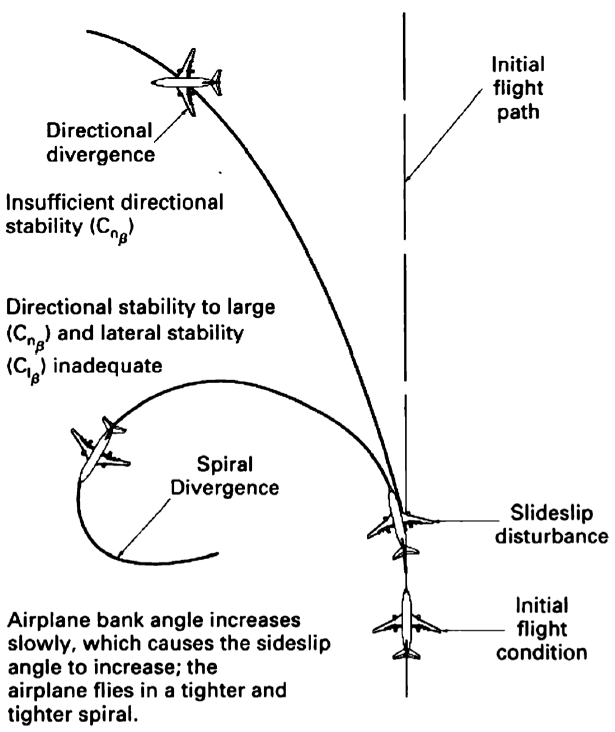 Dihedral etkisi (-)
Sapma hızı sönümlenme oranı (-)
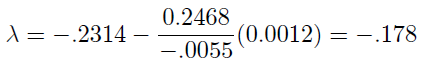 Kayakçı (Dutch Roll) Yaklaşımı
Kayakçı hareketi, yuvarlanama, sapma ve yana kaymayı birlikte içeren bir harekettir. Sapma esnasında ileri yönde hareket eden kanat geri yönde hareket eden kanada göre daha yüksek hıza sahip olacaktır. Bu da ileri hareket eden kanadın yukarı yönde hareket ederek yuvarlanma oluşturmasına neden olur. Yuvarlanmanın etkisi sapma ve yana kaymaya göre ihmal edilebilir düzeyde olduğundan L yuvarlanma momenti bağıntısı ihmal edildiğinde ikinci mertebeden bir hareket olur.
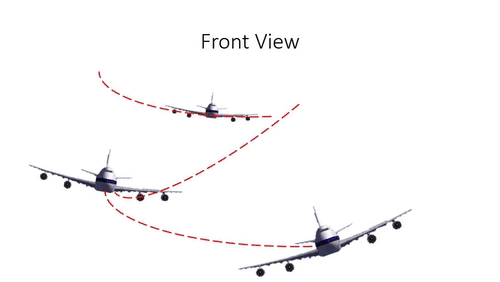 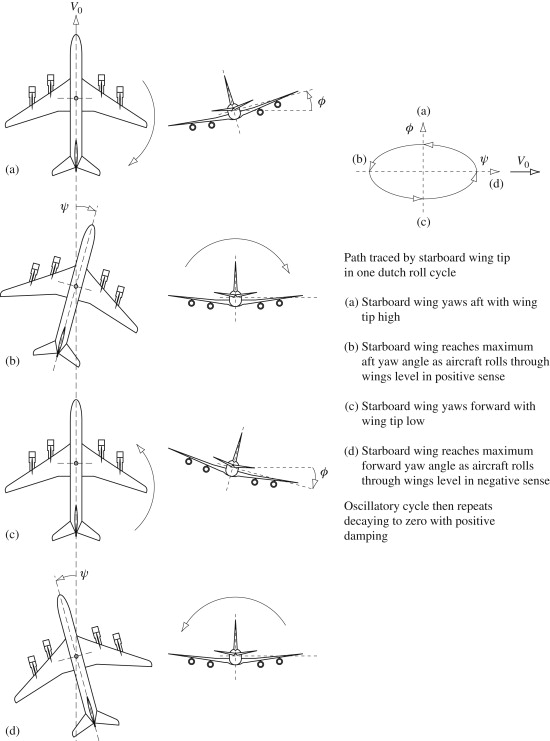 Sönümleme oranı zetanın belirleyicisi düşey kuyruk boyutudur.

Bu mod yanlamasına dinamik kararlılığı önemli oranda bozan bir hareket olduğundan kararlılığı arttırmak için yaw damper kullanılır.
Ödev
Yukarıdaki örnekte verilenlerden, bozuntunun yarıya inmesinde geçecek süreyi her üç mod yaklaşımı için bularak örnekte verilen hesaplanmış köklere göre yarıya inme süreleriyle karşılaştırınız. Sarmal mod ile Kayakçı mod değerlerini aşağıda yer alan tablolardaki değerlerle de karşılaştırınız.
Uçağın Kullanılabilirliği
Uçak tipi, uçuş fazı, uçuşa elverişlilik (MIL-STD- 1797)
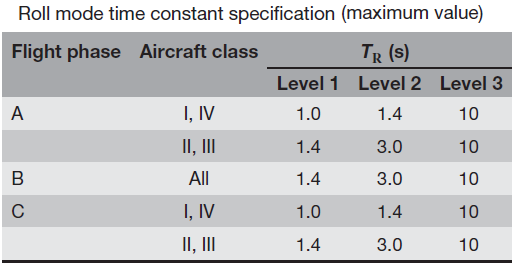 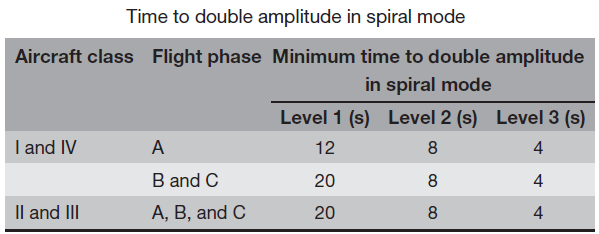 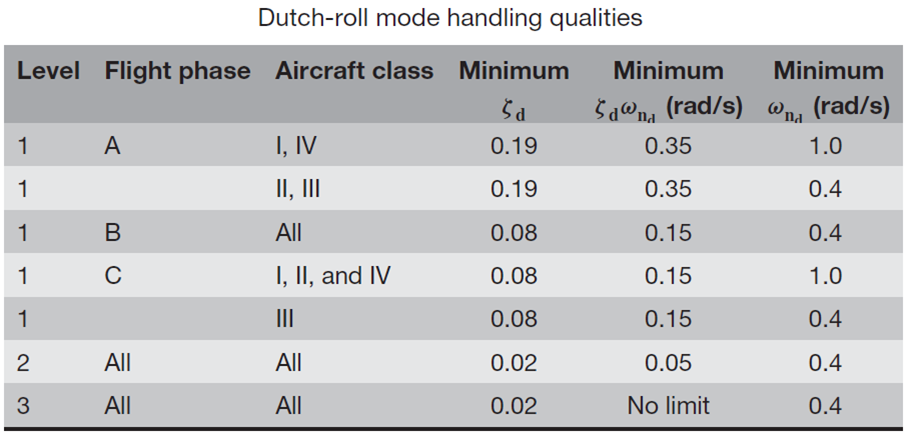